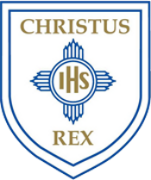 Art (drawing): Dynamism of a Dog on a Lead by Giacomo Balla
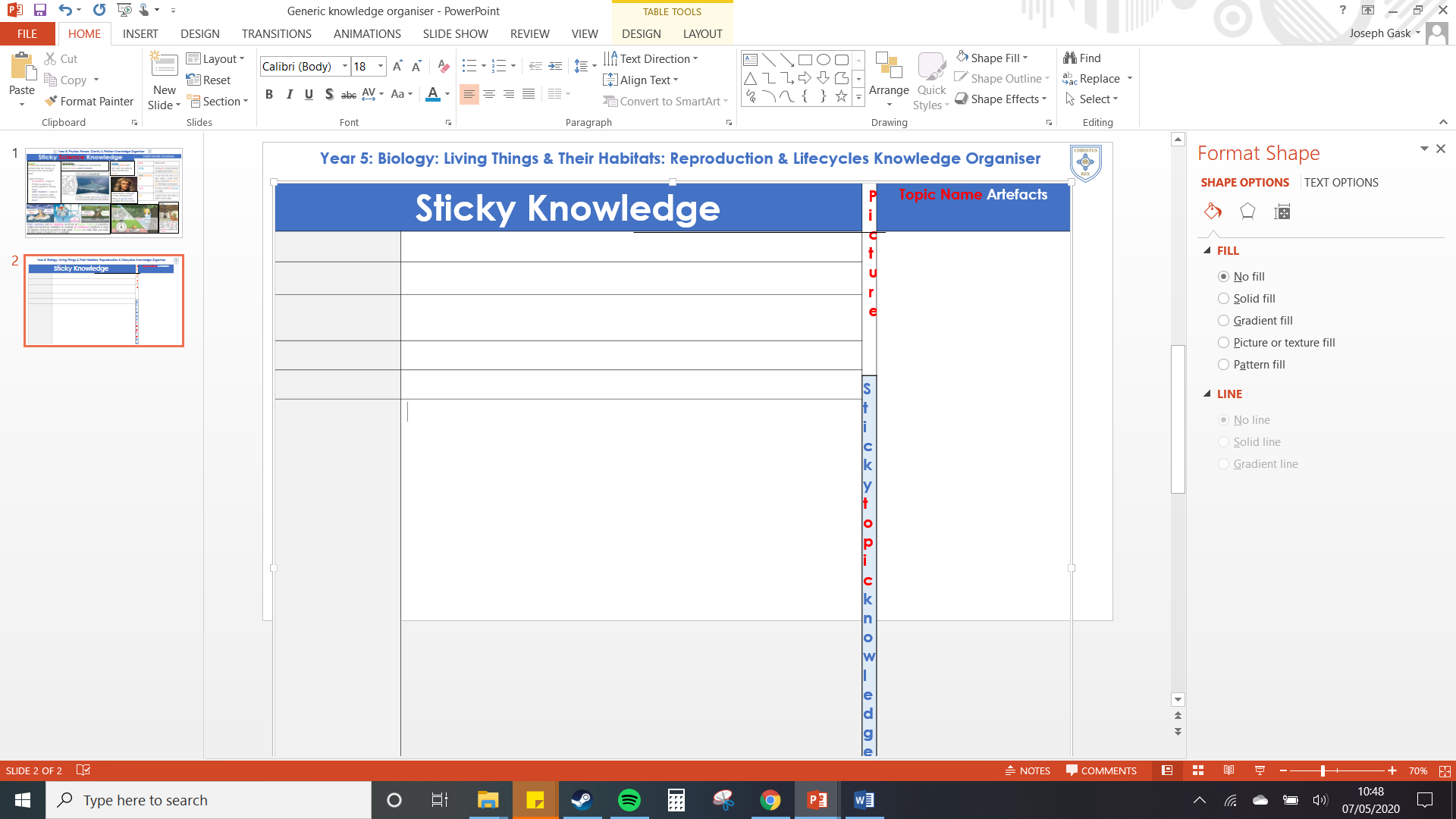 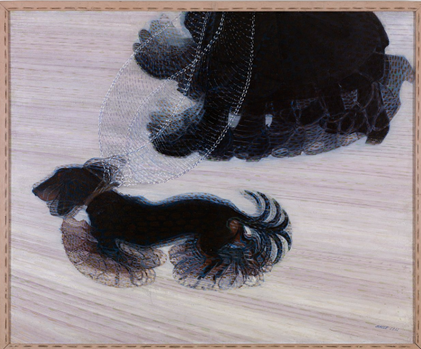 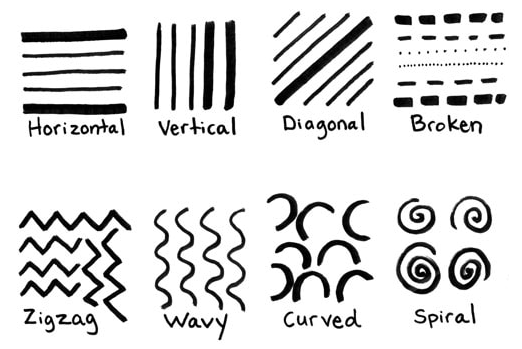 Giacomo Balla (1871-1858)
He was born in Italy
Best known as a key proponent of futurism.
He was concerned with expressing movement in his works.
He has drawn and painted around 70 different paintings!
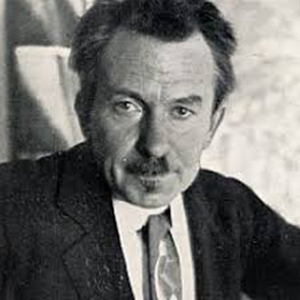 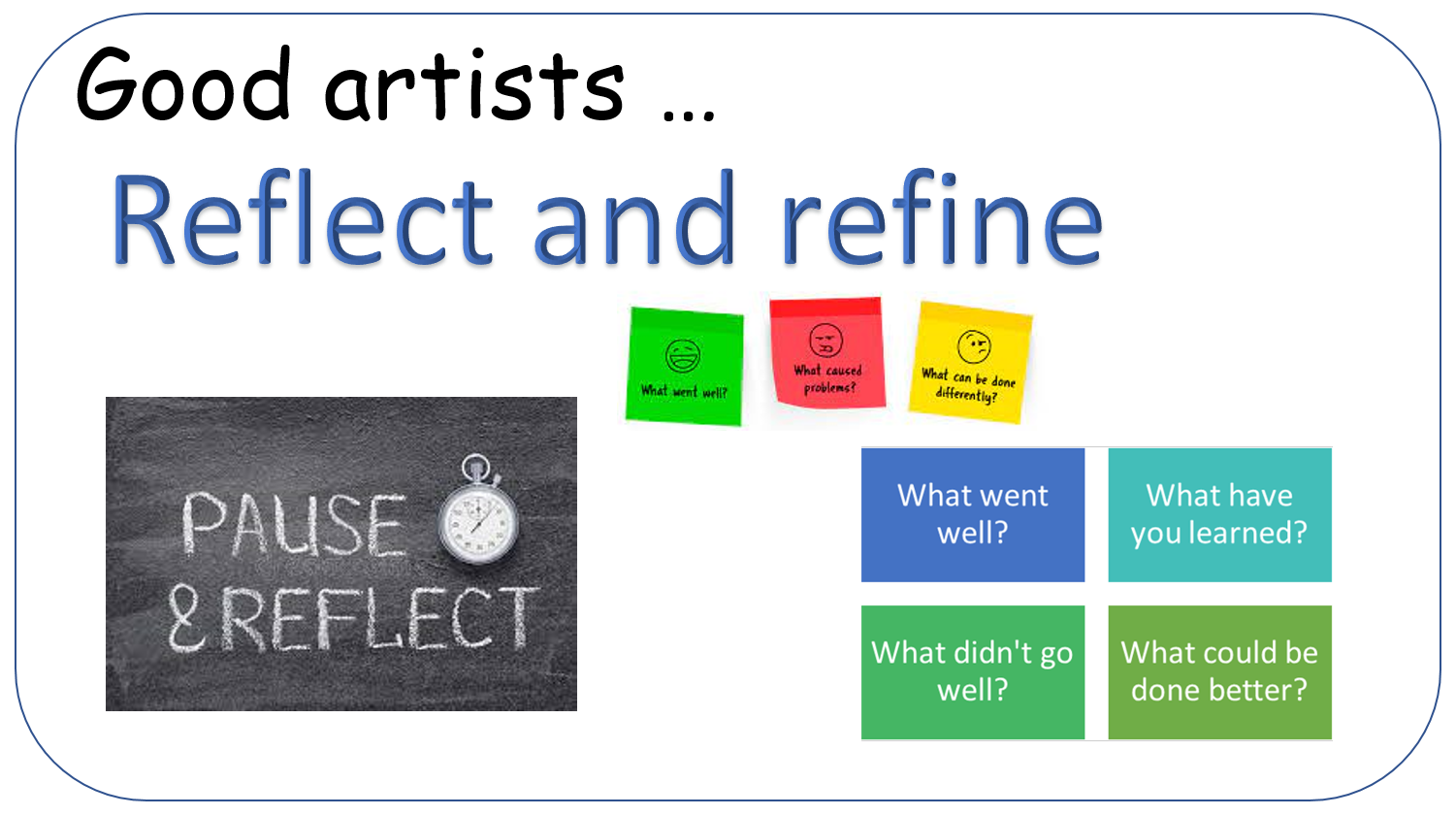 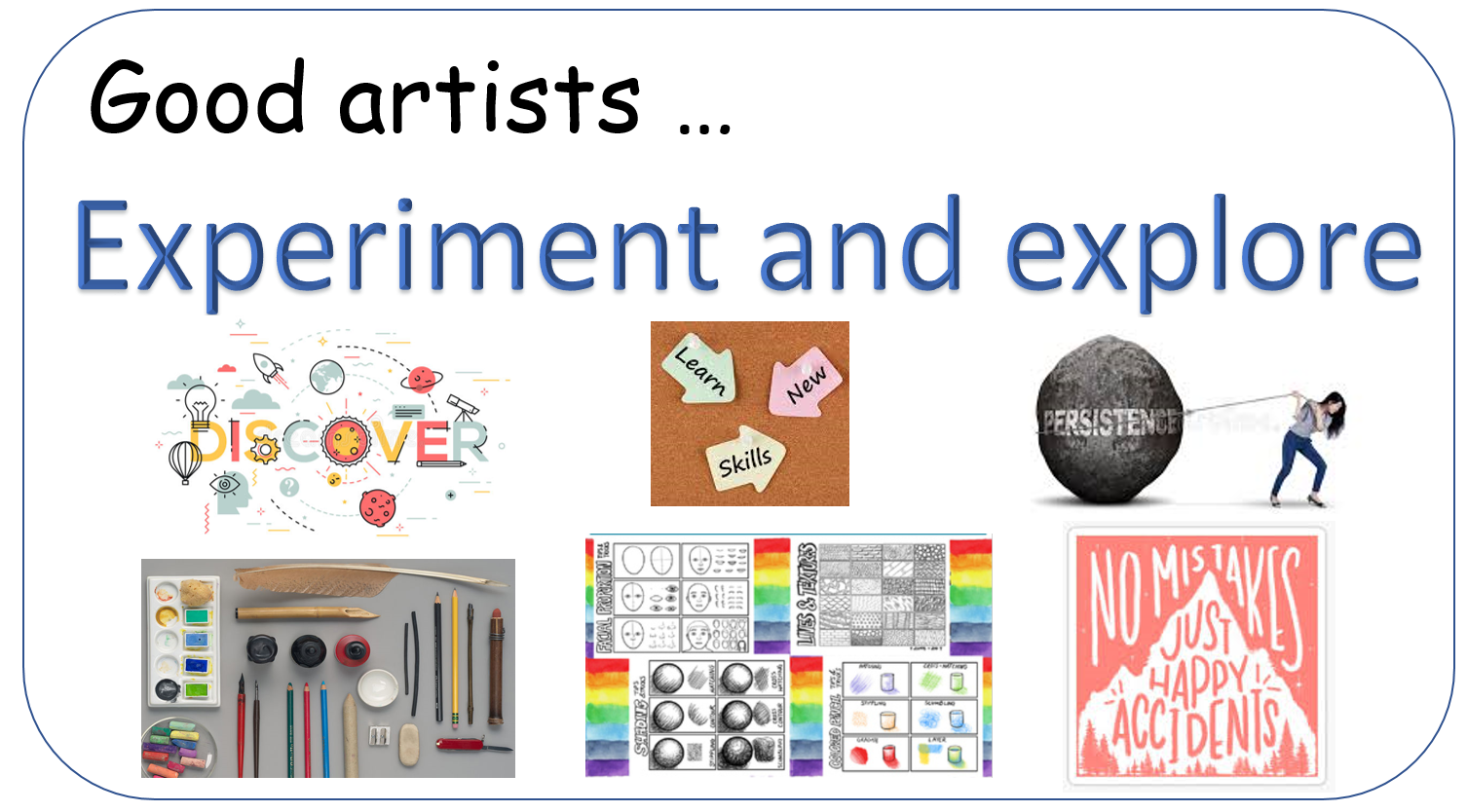 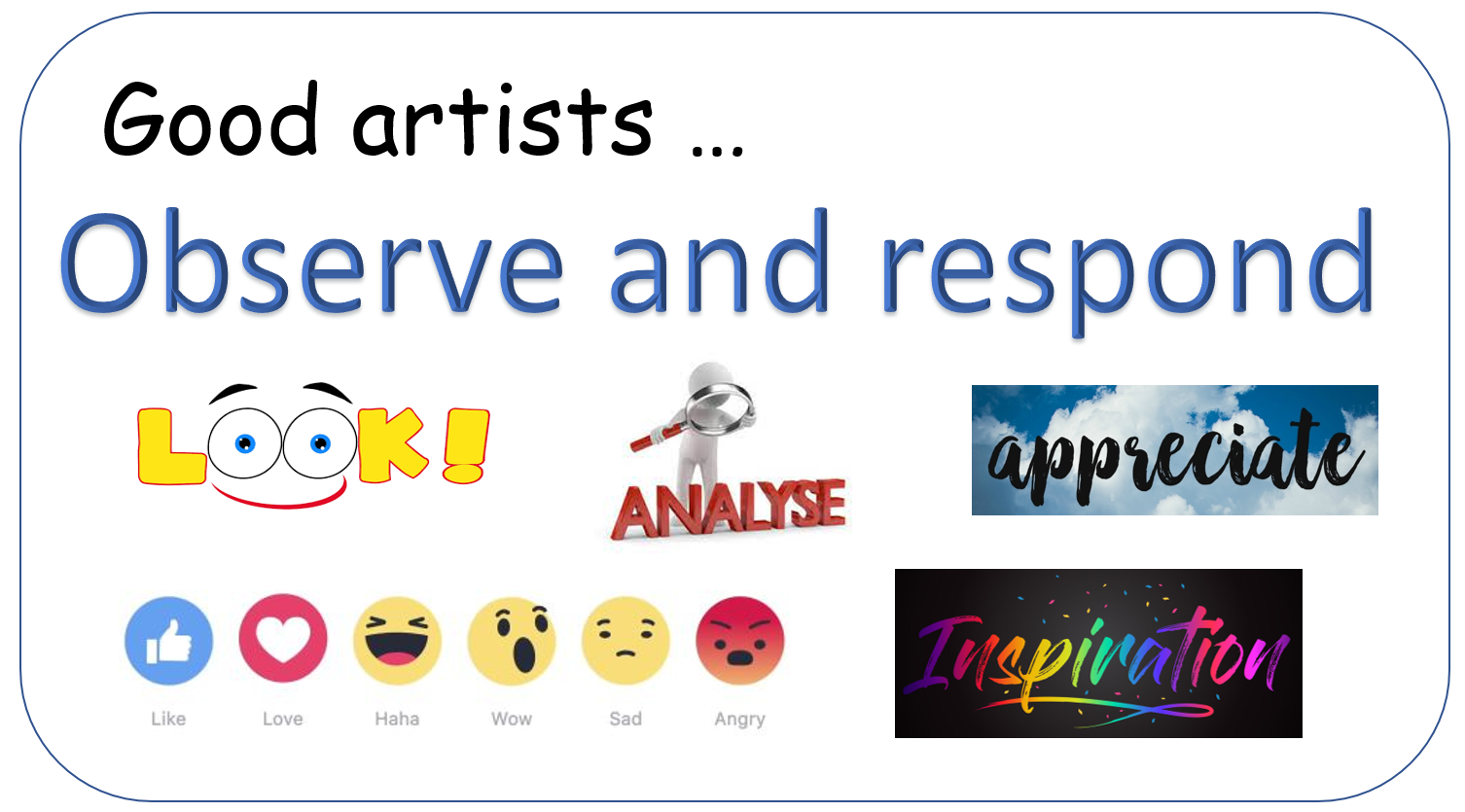 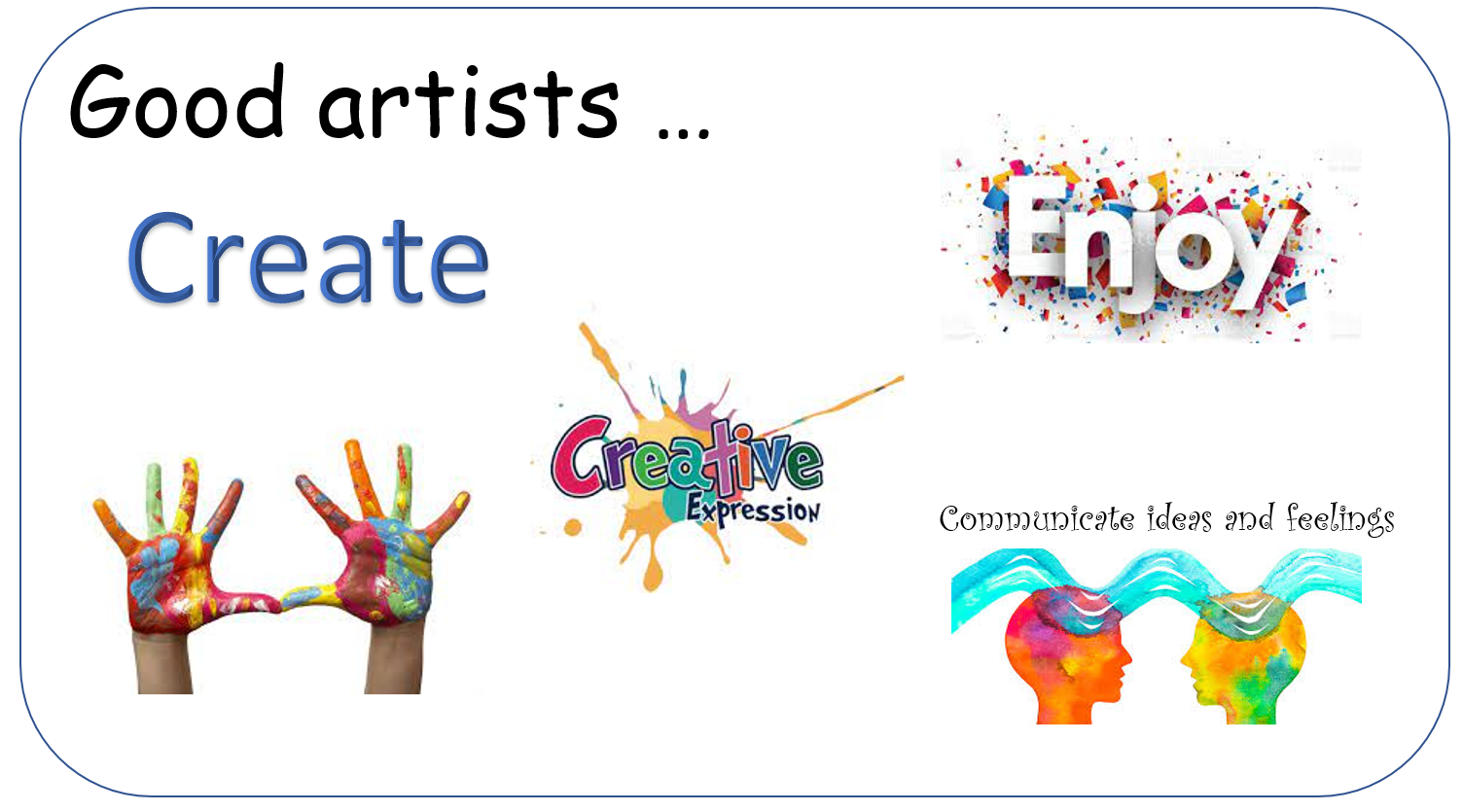 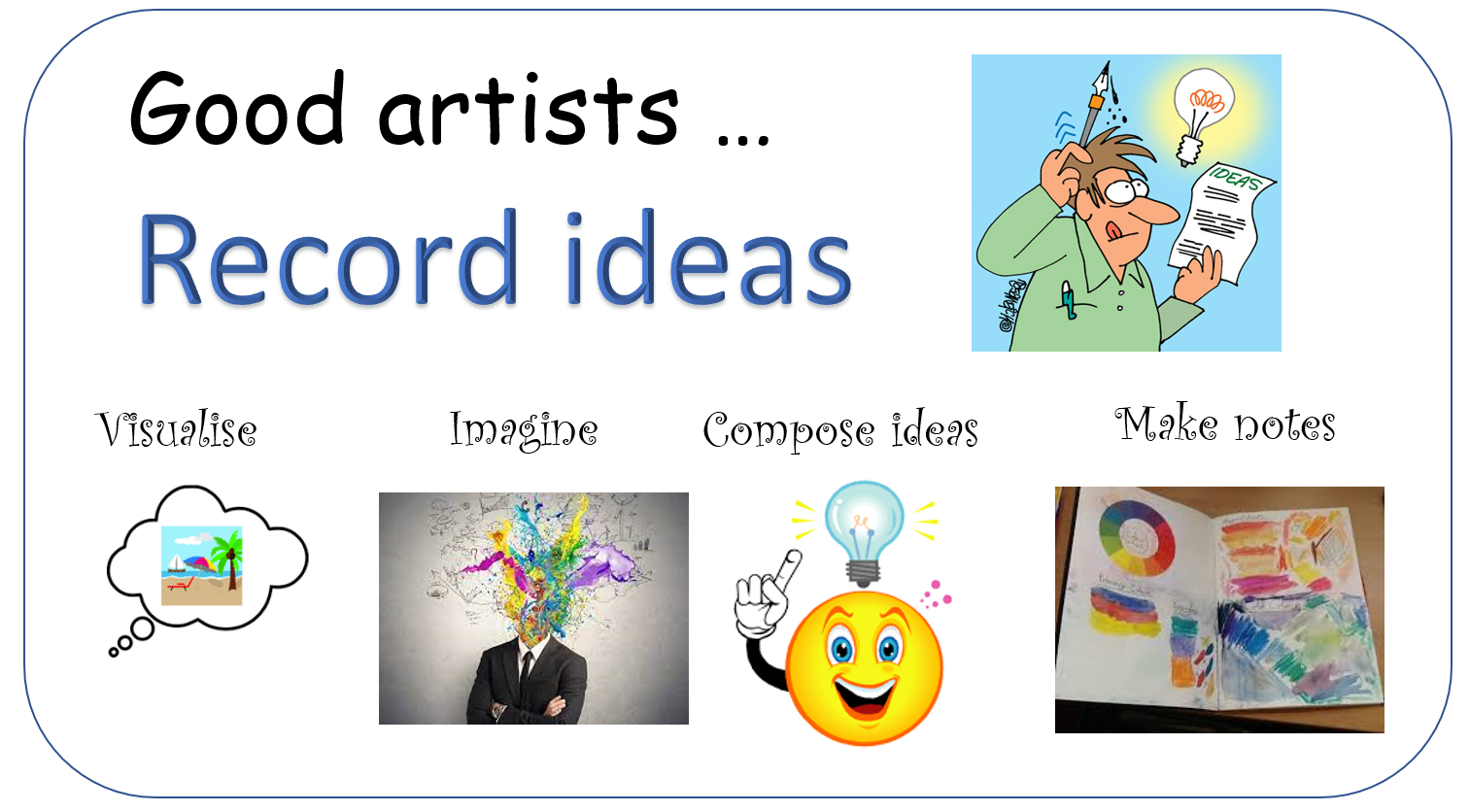